R.I. Housing & Maintenance Code
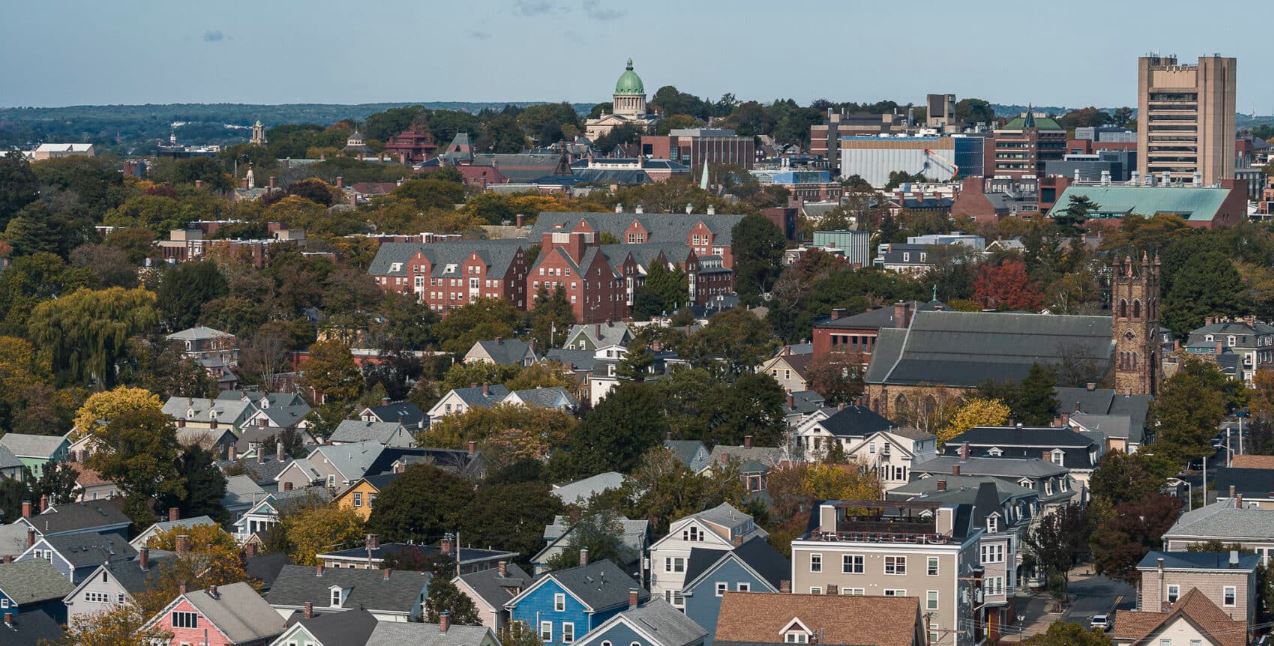 James Cambio, Building Code Commissioner
December 5, 2024
§ 23-27.3-100.1.5.1. Housing and maintenance code – Powers and duties of the building code standards committee.
The committee (BCSC) shall have the authority to adopt and promulgate a housing and maintenance code which shall be reasonably consistent with recognized and accepted standards and codes promoted by national model code organizations.
RISBC-6 R.I. Property Maintenance Code (510-RICR-00-00-6)
101.2 Scope.
The provisions of this code shall apply to all existing residential and nonresidential structures and all existing premises and constitute minimum requirements and standards for premises, structures, equipment and facilities for light, ventilation, space, heating, sanitation, protection from the elements, a reasonable level of safety from fire and other hazards, and for a reasonable level of sanitary maintenance; the responsibility of owners, an owner’s authorized agent, operators and occupants; the occupancy of existing structures and premises, and for administration, enforcement and penalties.
Office of the Commissioner
Ability to host a cloud based on-line system that can collect, track and provide reports related to rental property in Rhode Island;

Ability to create a central, on-line portal for streamlining tenant complaints covered under SBC-6;

Ability to receive, triage, and transmit tenant complaints to local municipalities, and any other state agencies.

Ability to monitor for resolution and provide follow-up.
Centralized Online Tenant Complaint Portal
Modeled after the R.I. Contractors’ Registration & Licensing Board system:
Rental property owners can register multiple rental units;
Tenants can submit detailed complaints via an online form;
Tenants can upload photos to provide evidence of code violations;
Commissioner’s Office can receive, triage, and transmit to local municipal/zoning officials;
Building officials can communicate with rental property owners and tenants, providing real-time tracking;
All municipal follow-up can be uploaded and tracked (violation notices, decisions, etc.);
Commissioner’s Office can monitor and resolve delays;
Triaging of Tenant Complaints
Escalation for Urgent Issues

A system that prioritizes urgent issues (e.g., lack of heat or hot water, electrical hazards, collapsing ceilings/roofs, inaccessible/unsafe exits, etc.) and ensures these types of matters receive a rapid response.

These issues can be quickly identified and escalated to local municipal building officials to ensure that violations are addressed in a timely manner thereby minimizing harm to tenants.
Tenant Education and Resources
One-stop, clear, easily accessible educational resources on tenant rights and how to report code violations;

Tenants may not always know how to identify or report violations. Providing resources like guides, FAQs, and a uniform on-line tenant complaint portal for code enforcement matters will streamline the process across the state.
Landlord Education and Resources
One-stop, easily accessible landlord “educational hub” with the goal of educating new and existing landlords on risks to tenants, managing properties more effectively, and maintaining compliance with state laws;

Interactive guides, FAQs, and links to legal requirements and best practices;